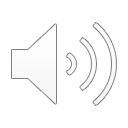 Regimes internacionais
Cristiane Lucena
Roteiro
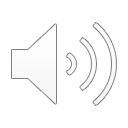 Steven Krasner (1982/2012)
“Causas Estruturais e Consequências dos Regimes Internacionais: Regimes Como Variáveis Intervenientes

Entrevista com Bill Gates (Junho 2020)
Conceito
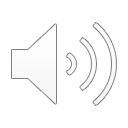 “Os regimes internacionais são definidos como princípios, normas, regras e procedimentos de tomada de decisões de determinada área das relações internacionais em torno dos quais convergem as expectativas dos atores.”
	(Krasner 2012:93)
Variável Interveniente
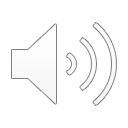 [relação principal]
	Variável independente → → → Variável dependente
			↘︎                                          ↗︎    			    			   ↘︎ ︎ ︎  ︎ 			↗︎ ︎
 			     Variável interveniente
Desconstruindo o conceito!
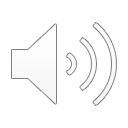 Convergência de expectativas
Deliberação, conteúdo, resultados
Consequências para a reputação dos estados (Downs e Jones 2002; Tomz 2007)

Em determinada área das relações internacionais
Comércio internacional
Segurança internacional
Proteção ao meio ambiente
Direitos humanos
A Pandemia do Covid-19Cooperação para a produção e distribuição de uma vacina
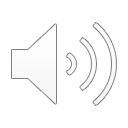 Entrevista com Bill Gates (Chris Andersen, TedEx)
Assistiremos ao intervalo 21:00 a 29:00 e discutiremos as seguintes questões durante a aula:
Qual o papel das parcerias público-privadas?
Qual o papel da confiança?
A OMS continua sendo necessária?
Desenvolvimento dos Regimes
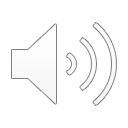 Interesse (auto-interesse egoísta)
Poder político
Normas e princípios
Usos e costumes
Conhecimento
Concluindo..
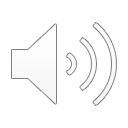 The TRIP Project (2011; 2018)
Maliniak, Daniel. Amy Oakes, Susan Peterson, e Michael Tierney. 2011. “International Relations in the US Academy.” International Studies Quarterly 55, pp. 437-464.